Отчет о профилактике правонарушений
Школа-гимназия
 № 2 имени Гафу Кайырбекова
Встреча  с сотрудниками дорожно –патрульной инспекции
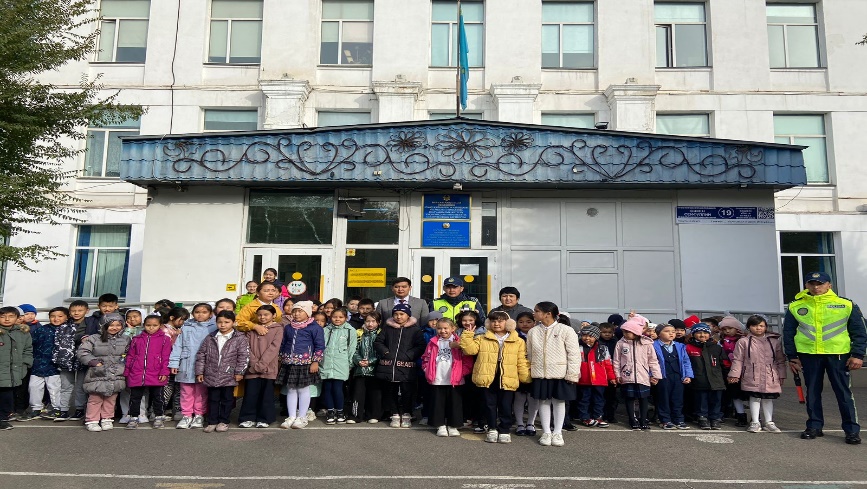 Встреча с инспектором ювенальной полиции Қасқарау Ізет на тему: «Правила поведения несовершеннолетних в общественных местах»
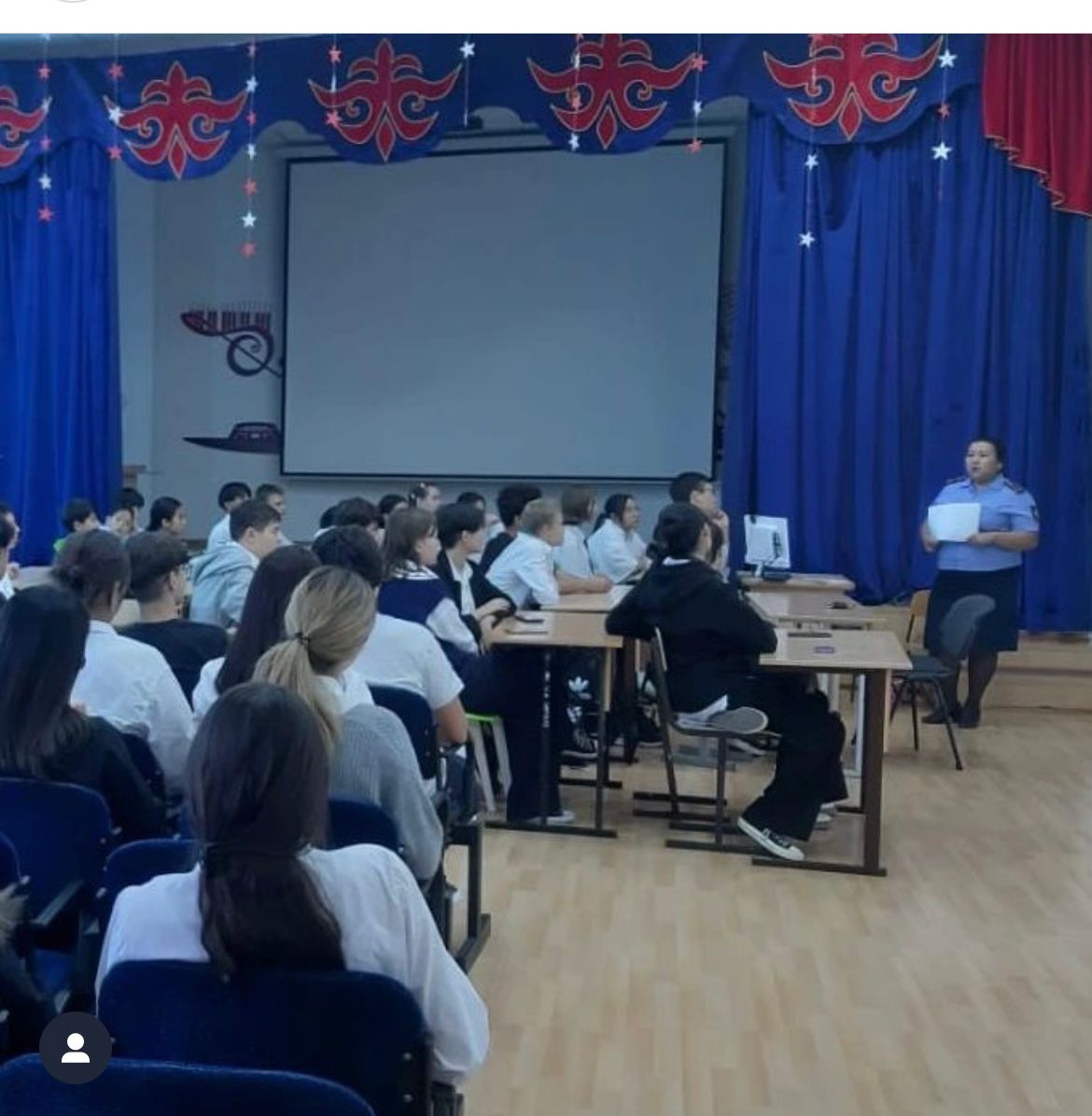 Заседание дебатного клуба “Парасат” «Я и Закон»
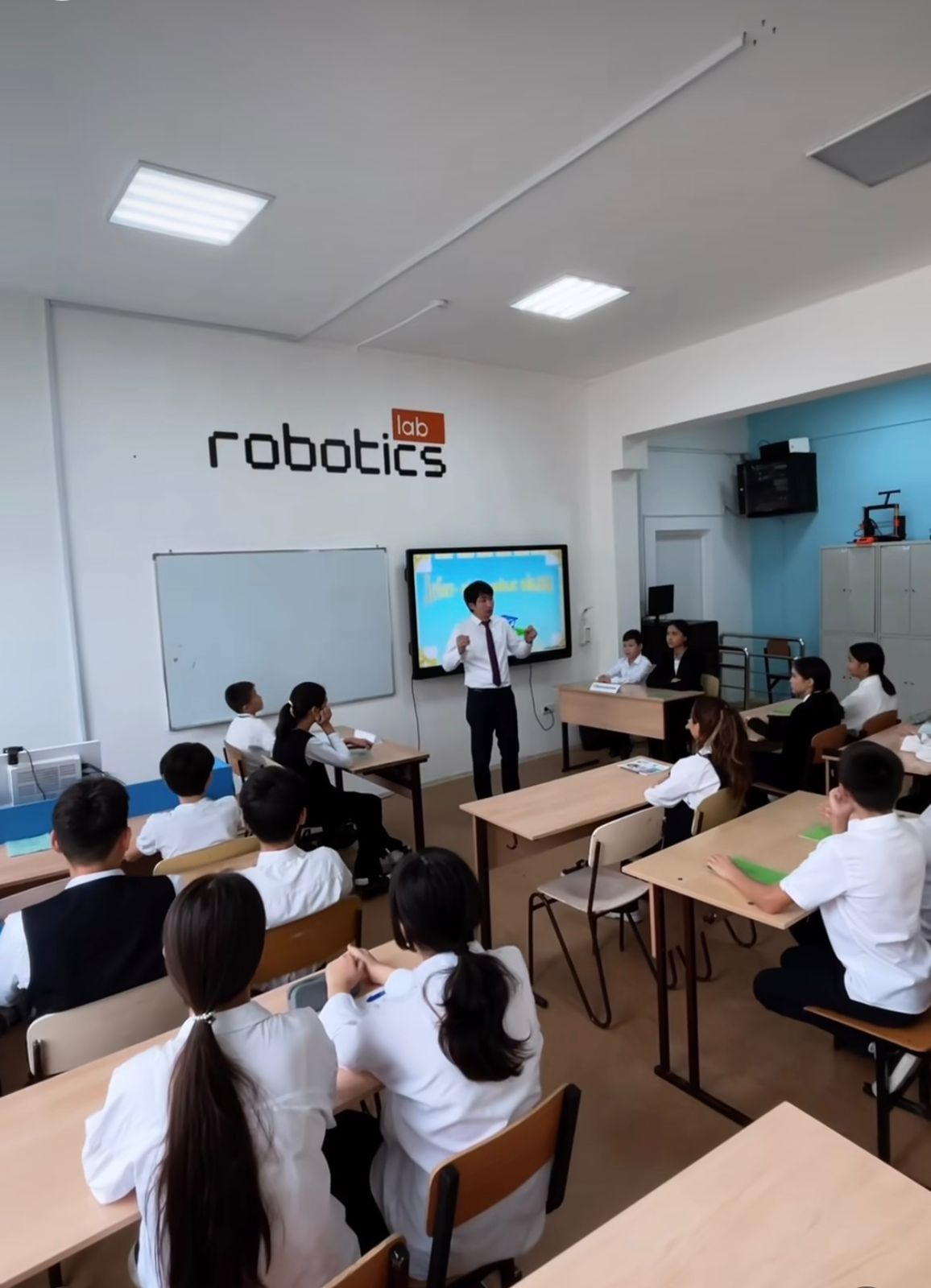 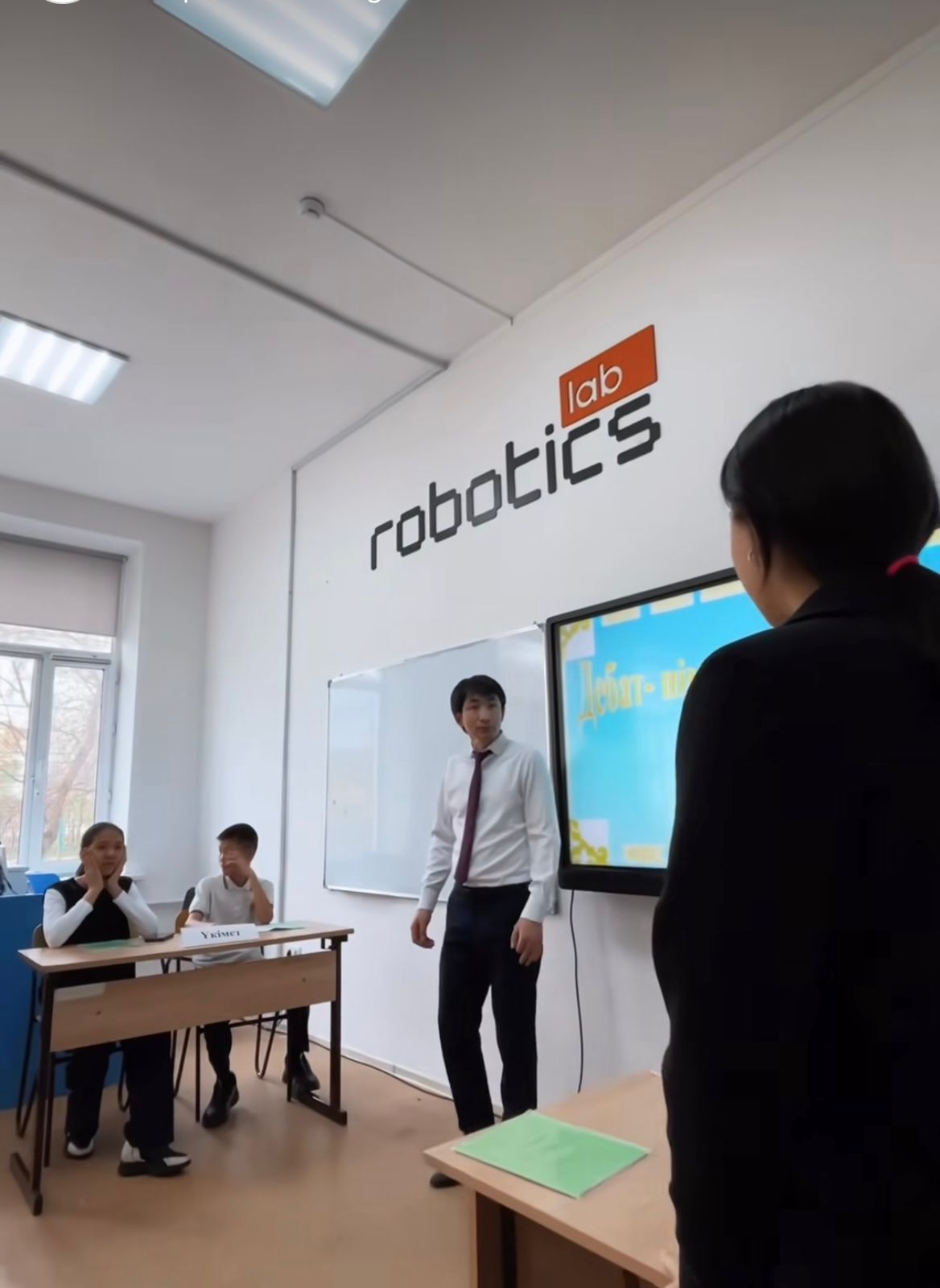 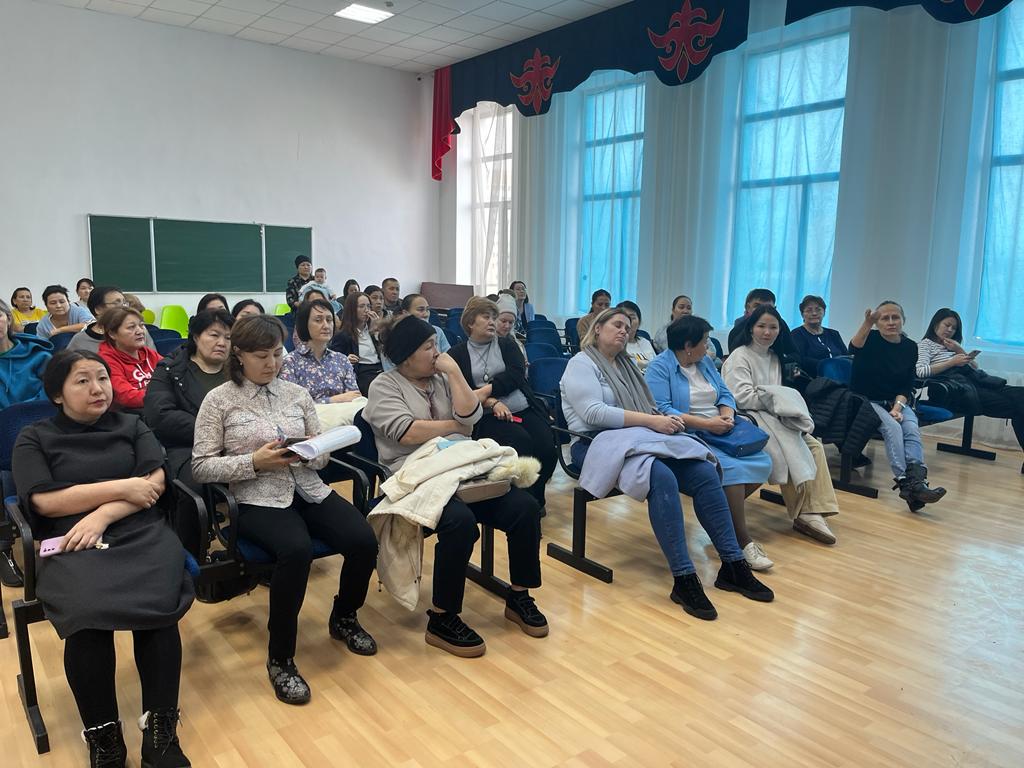 Беседа с родителями на тему:«Роль семьи и семейного воспитания в профилактике правонарушений»
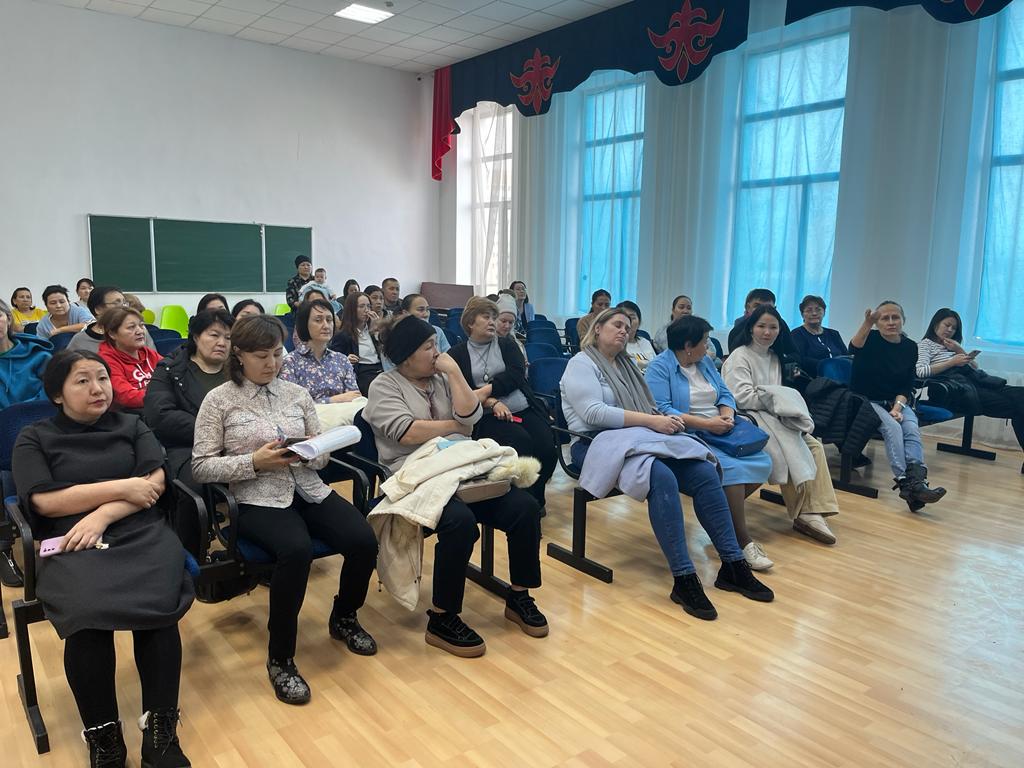 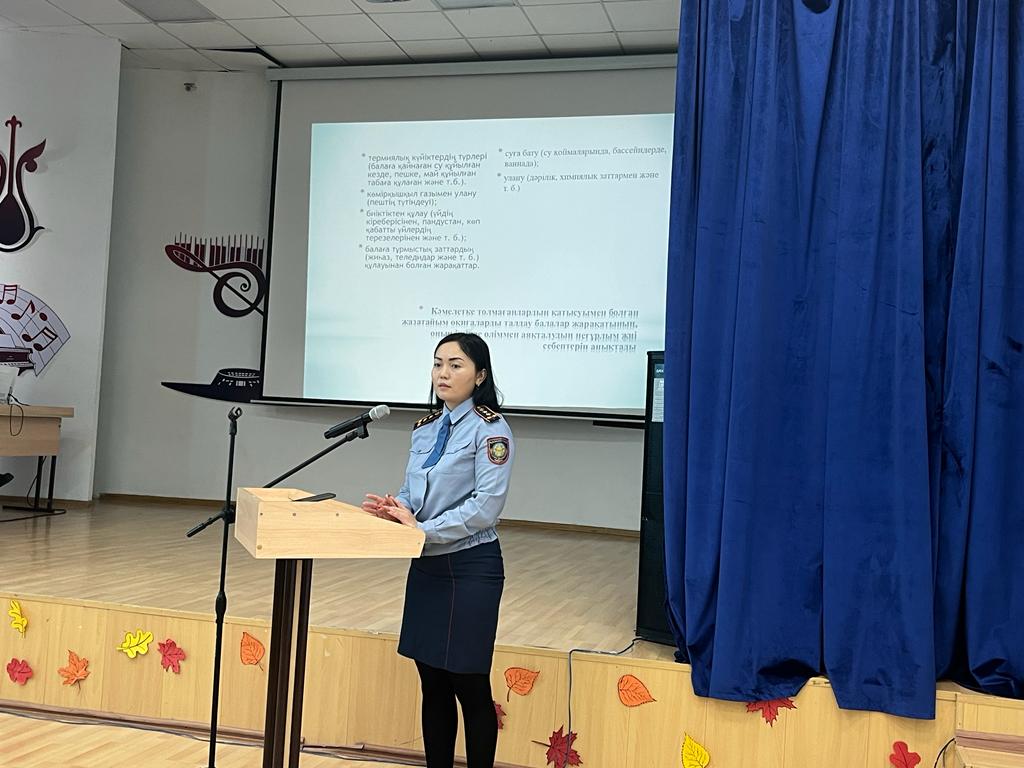 Права и ответственность «Вред электронных сигарет»
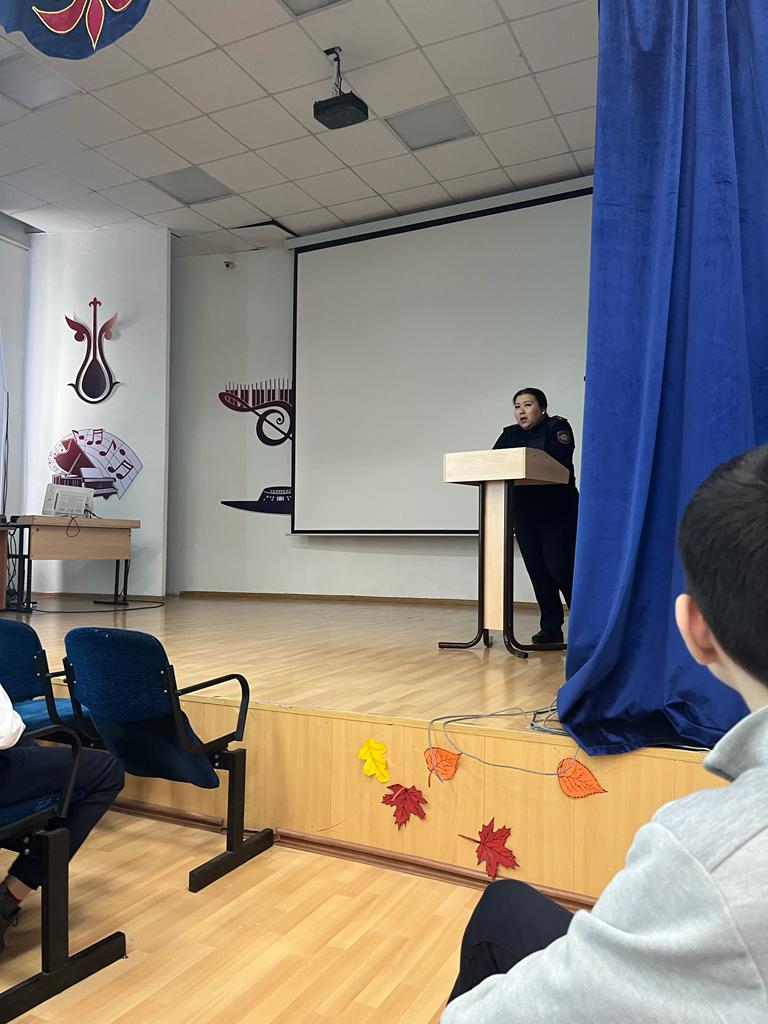 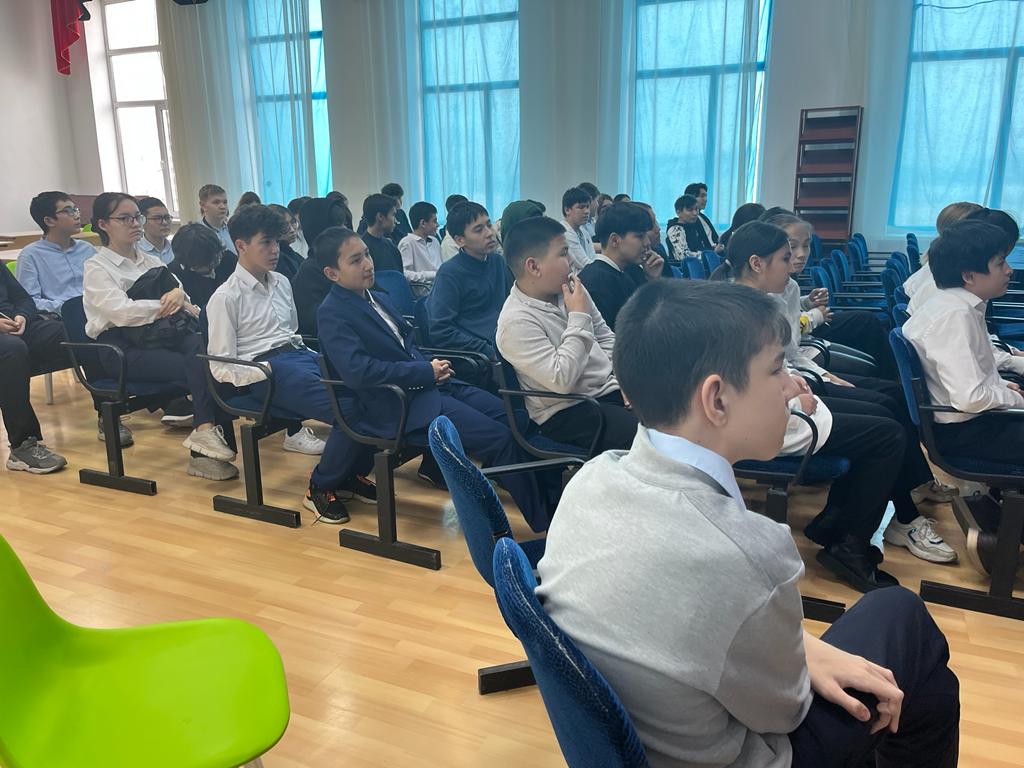 Встреча с представителями ДЧС      Ергалиев Е  «Осторожно! Тонкий лед!»
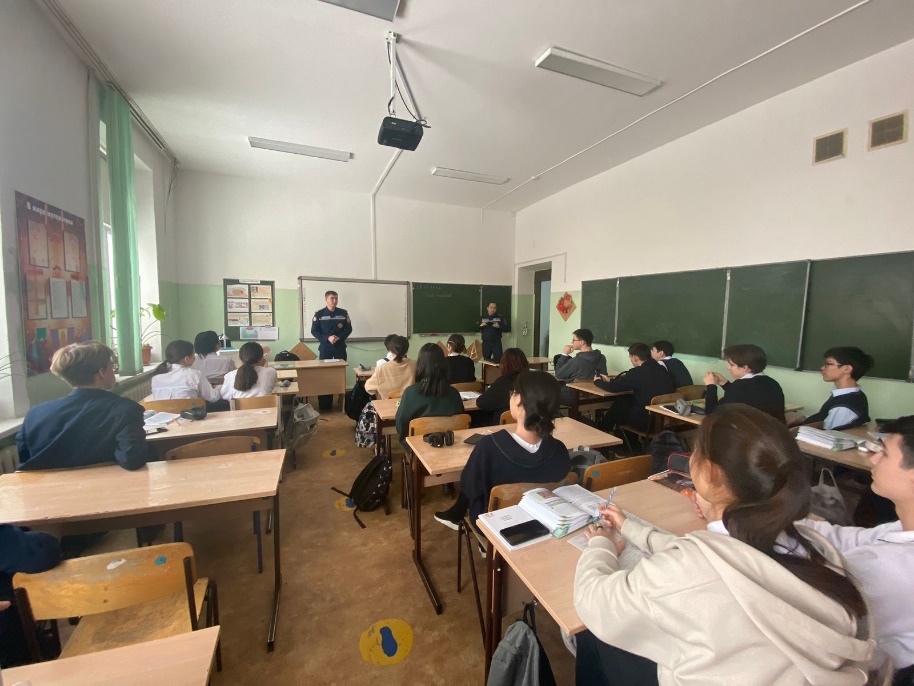 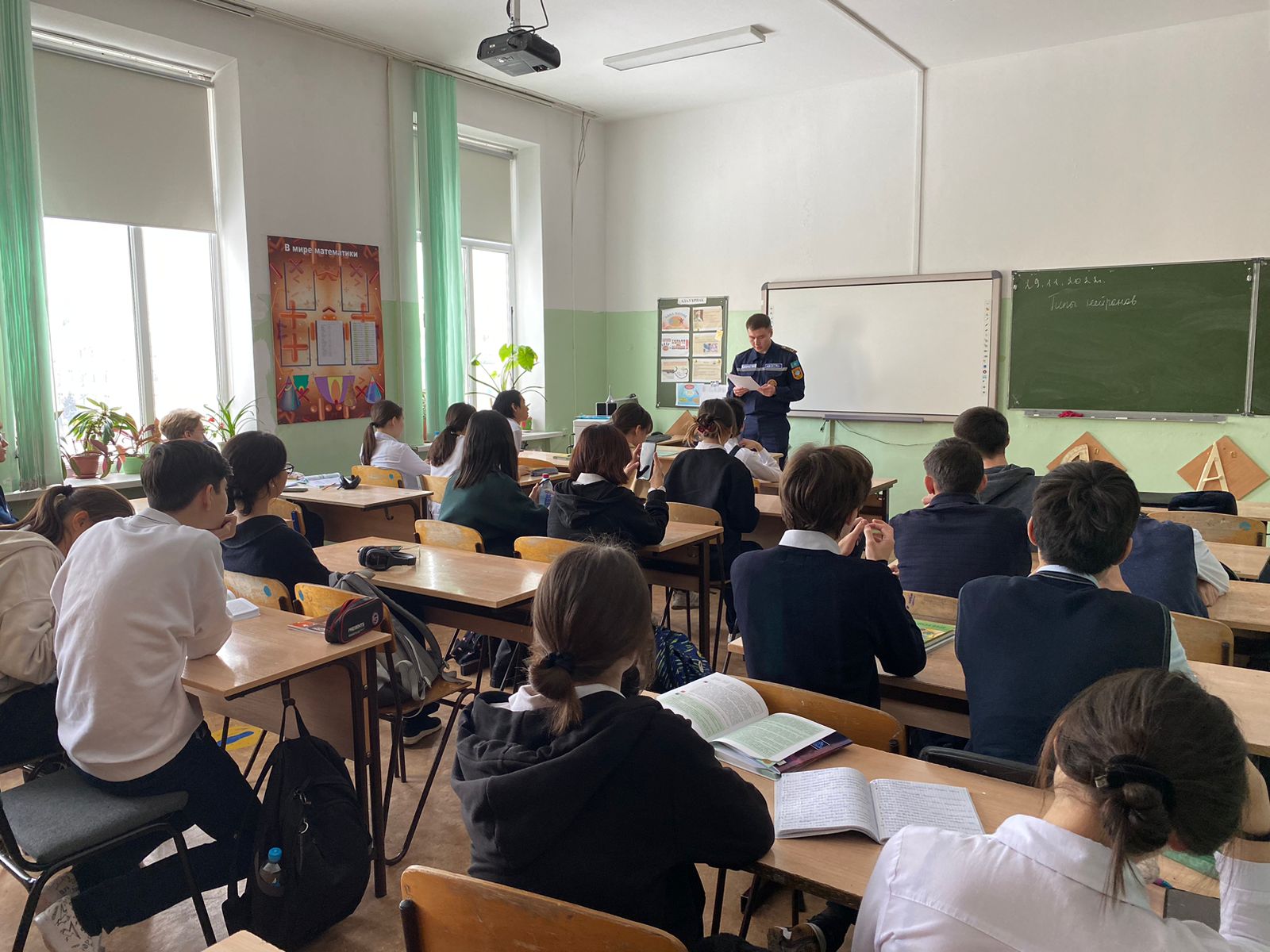 Мониторинг
По состоянию на 1 декабря 2022 года 

Поставленных на учет ОДН- нет,

Внутришкольном учете – 1

Состоящих в группе риска –11 

Неблагополучных семей состоящих на учете – 1
 
Причина постановки родителей: несоблюдение гигиенических норм
Динамика
ОДН  – 100 %

ВШК - 90%

группа «риска» - 60%

неблагополучные семьи – 90%